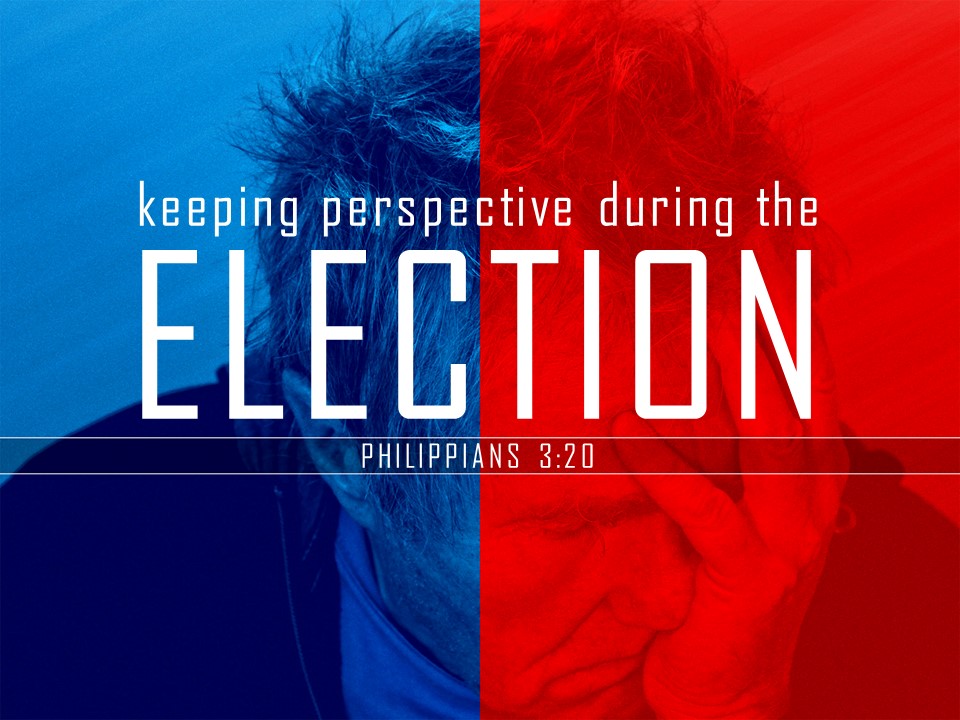 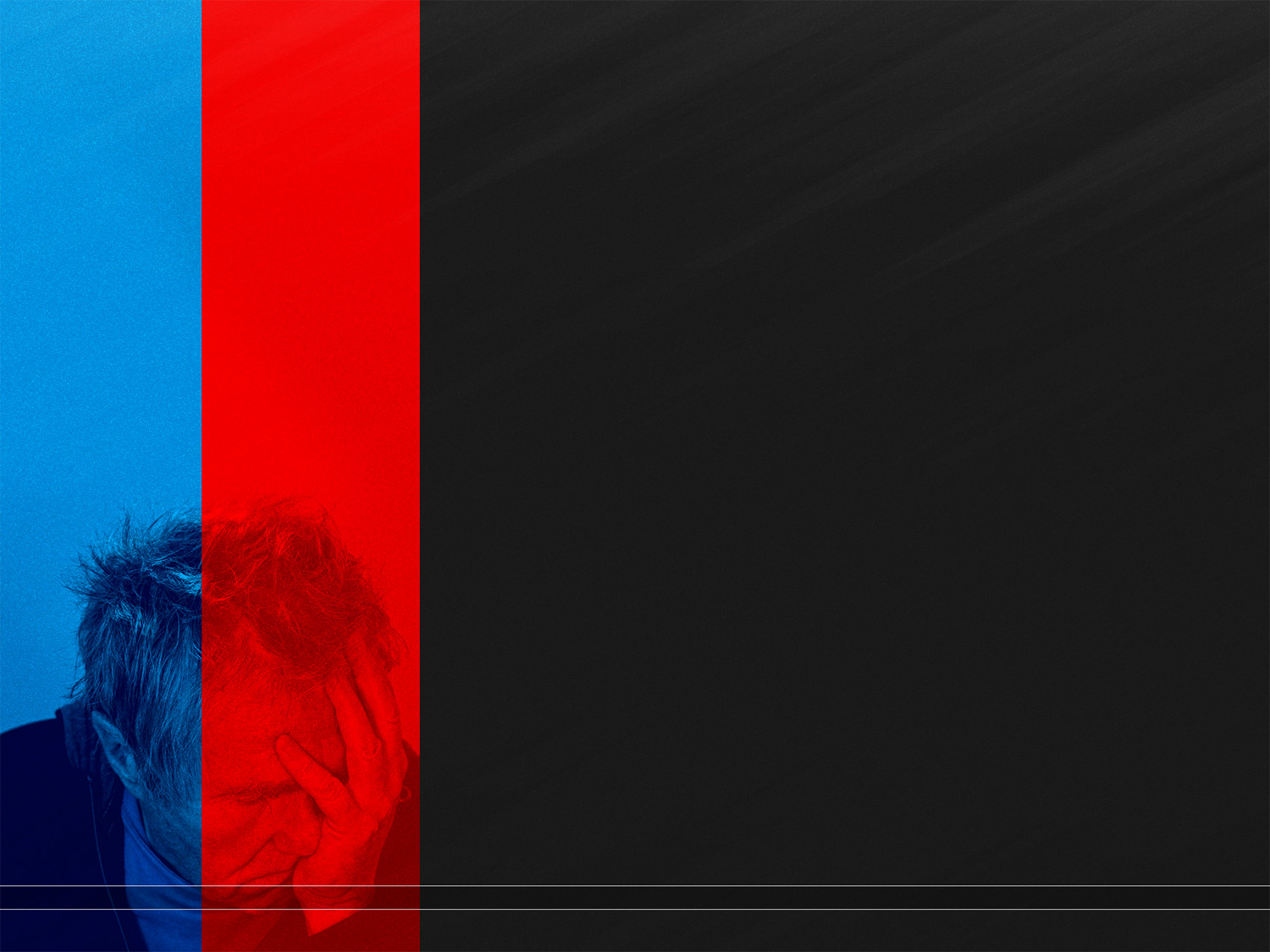 6 Things The Election         Won’t Change

Our Need to Pray (1 Tim. 2:1-2)

Regardless of who’s in office
For God’s will to be done; for our nation to grow closer to Him.
That we can live out our Christian lives.
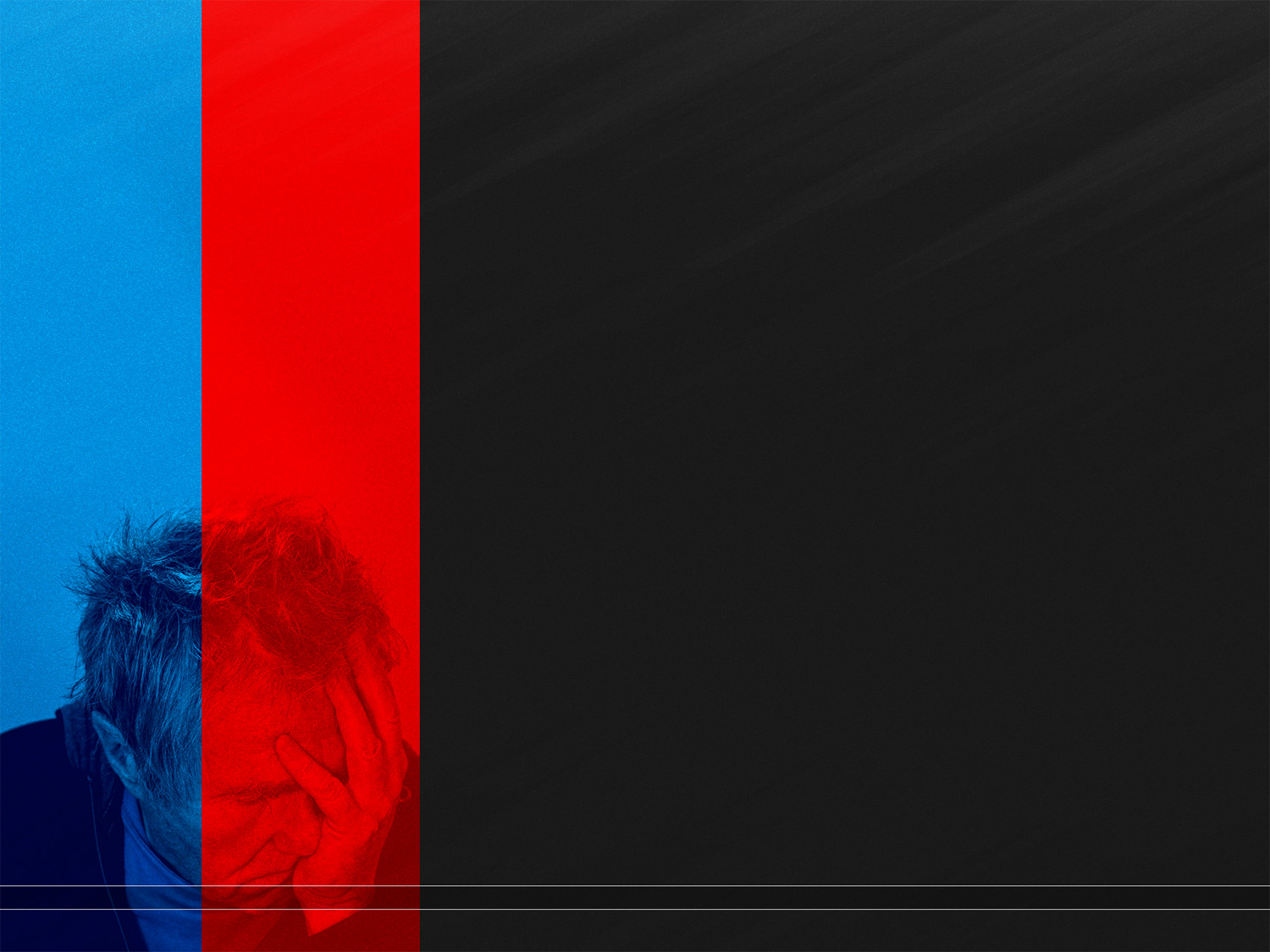 6 Things The Election         Won’t Change

Our Responsibility to Obey     (Rom. 13:1-7; 1 Pet. 2:7;             Mk. 12:14-17; Acts 5:29)

Christians should be known as law abiders!
Apostles and Jesus emphasized the need for obedience. 
Obedience to government cannot come before obedience to God!
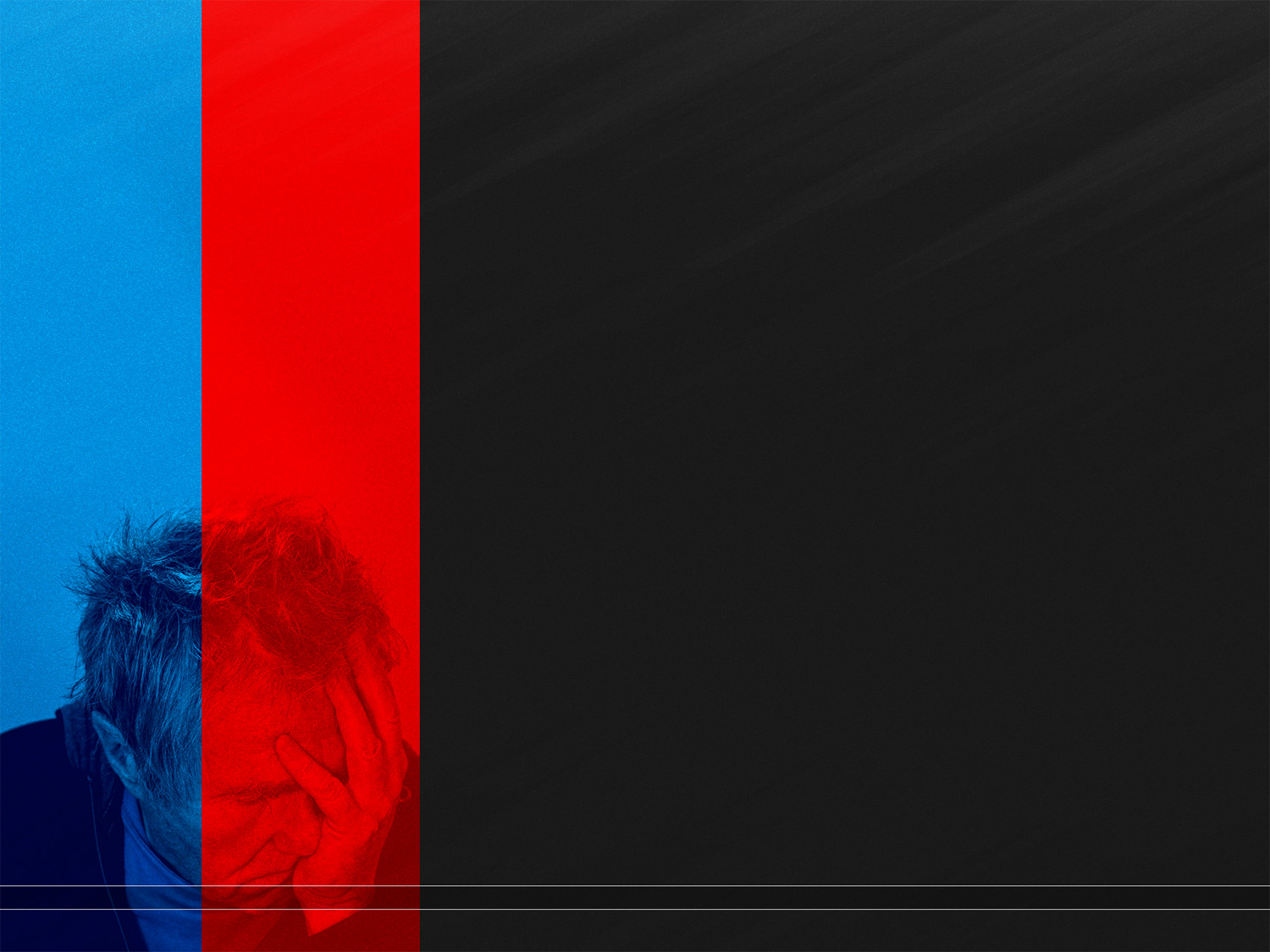 6 Things The Election         Won’t Change

Our Need to be Content          (Phil. 4:4, 11)

Easy to get caught up in political negativity
Contentment doesn’t mean agreeing
Contentment is recognizing where our true joy originates.
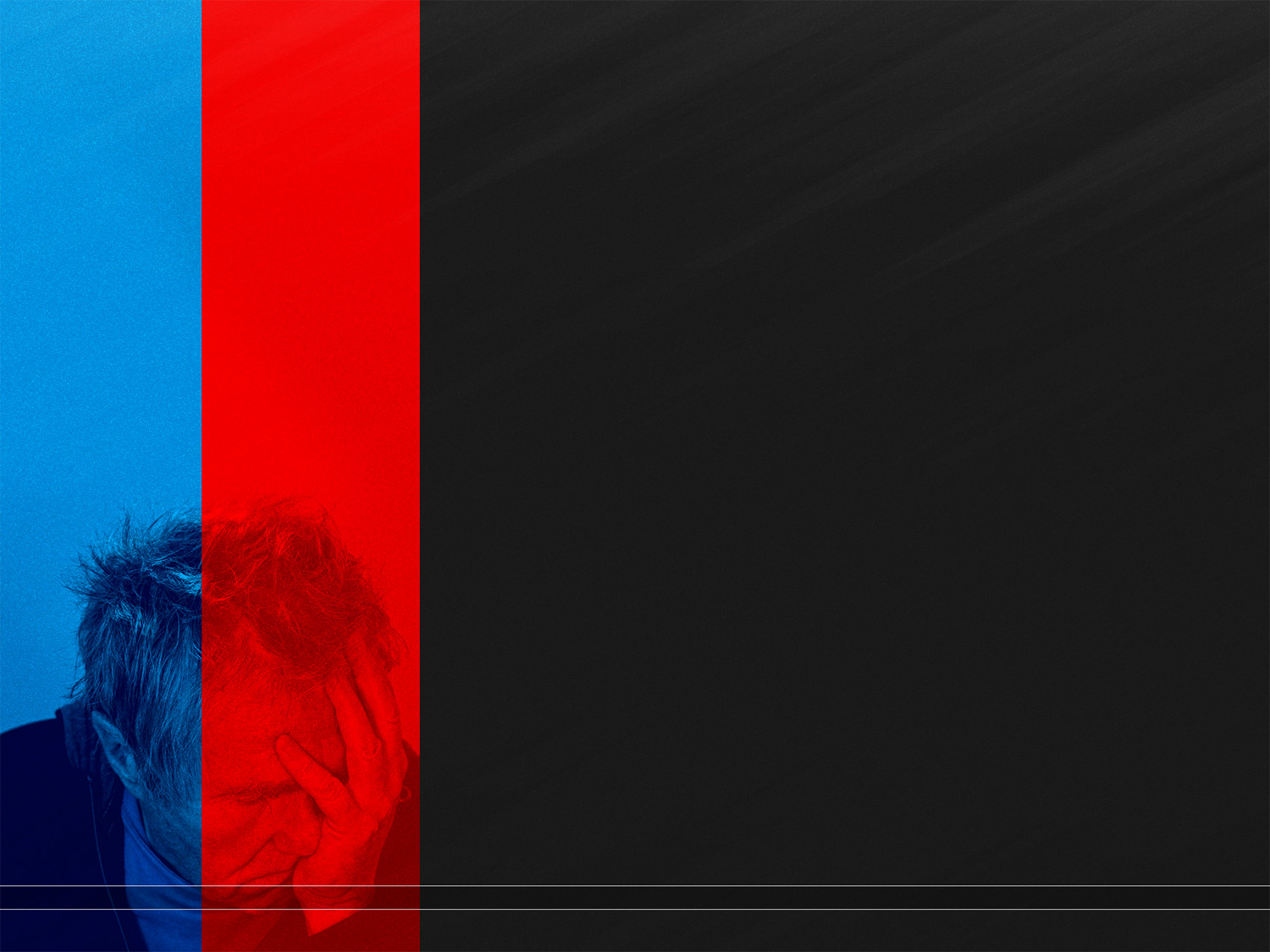 6 Things The Election         Won’t Change

4.  Our Mission (Matt. 28:18-20)

1st century Christians lived out this mission despite the difficulty. 
If we aren’t evangelizing during this time of “peace,” will we when things get harder?
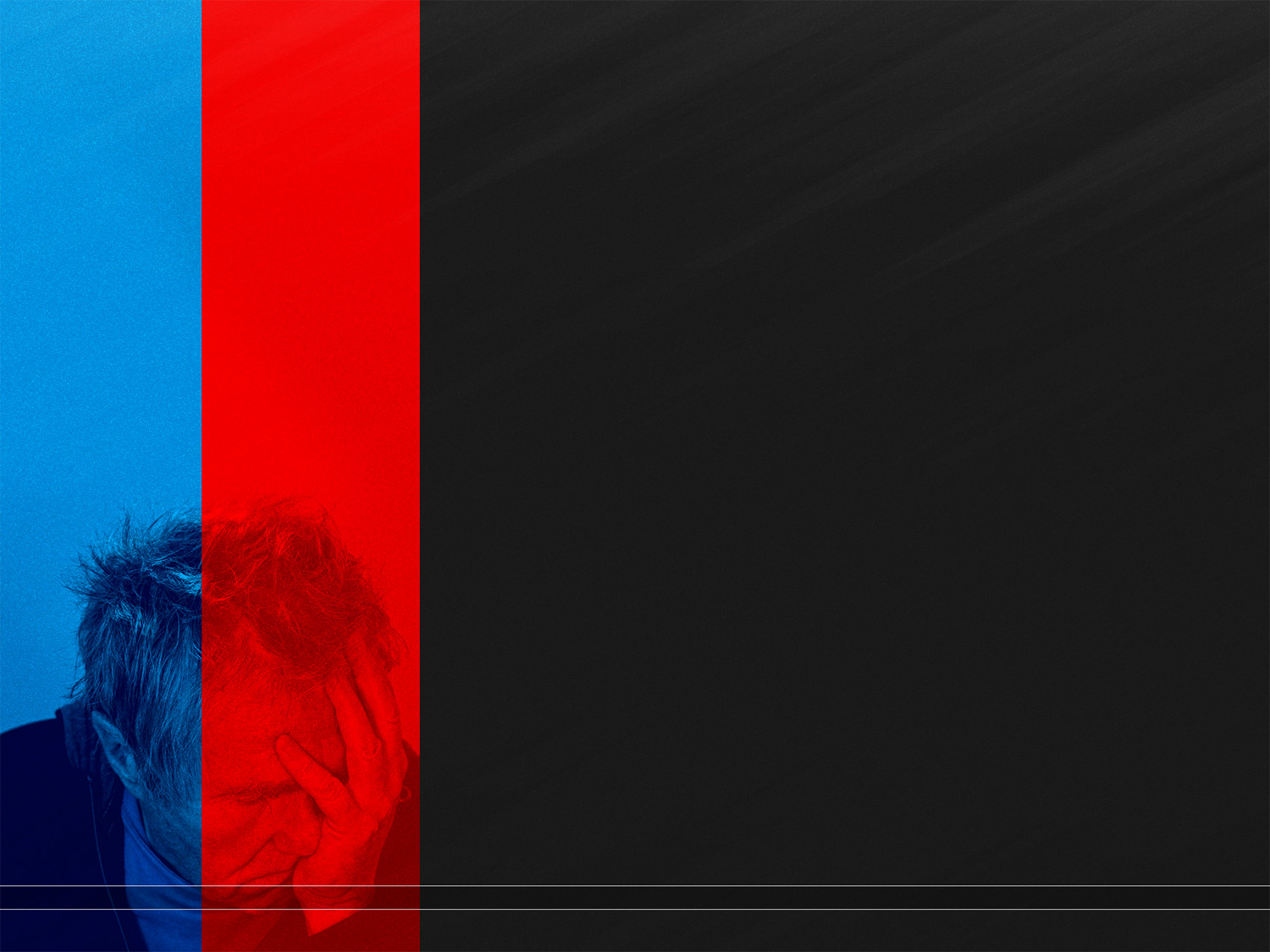 6 Things The Election         Won’t Change

Our Heavenly Citizenship       (Phil. 3:20)

Privileges of our heavenly citizenship far exceed any earthly citizenship.
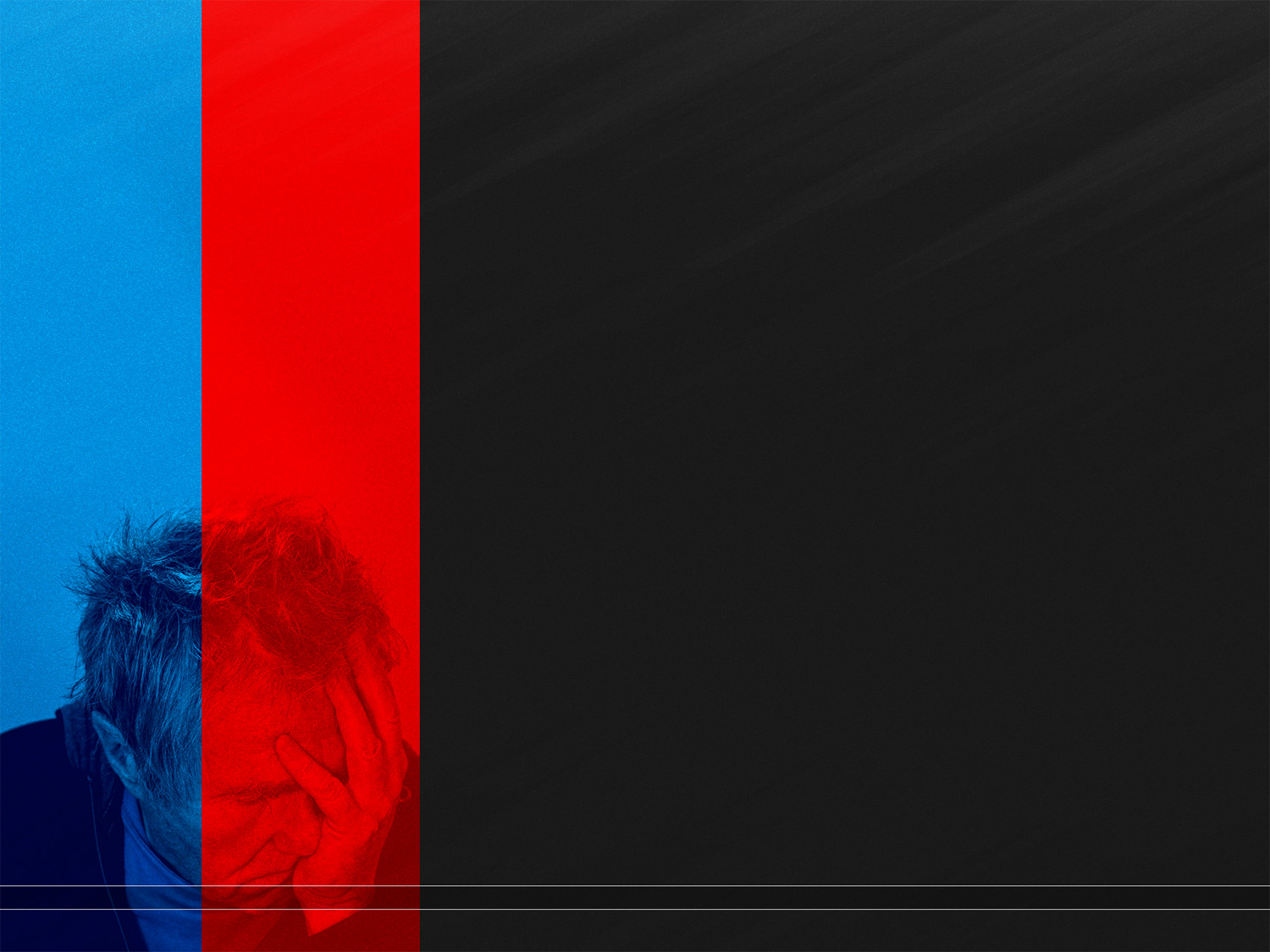 6 Things The Election         Won’t Change

Jesus is the King of Kings      (Rev. 1:5; 19:11-16)
Politicians and policies come and go, but Christ and His authority remain.
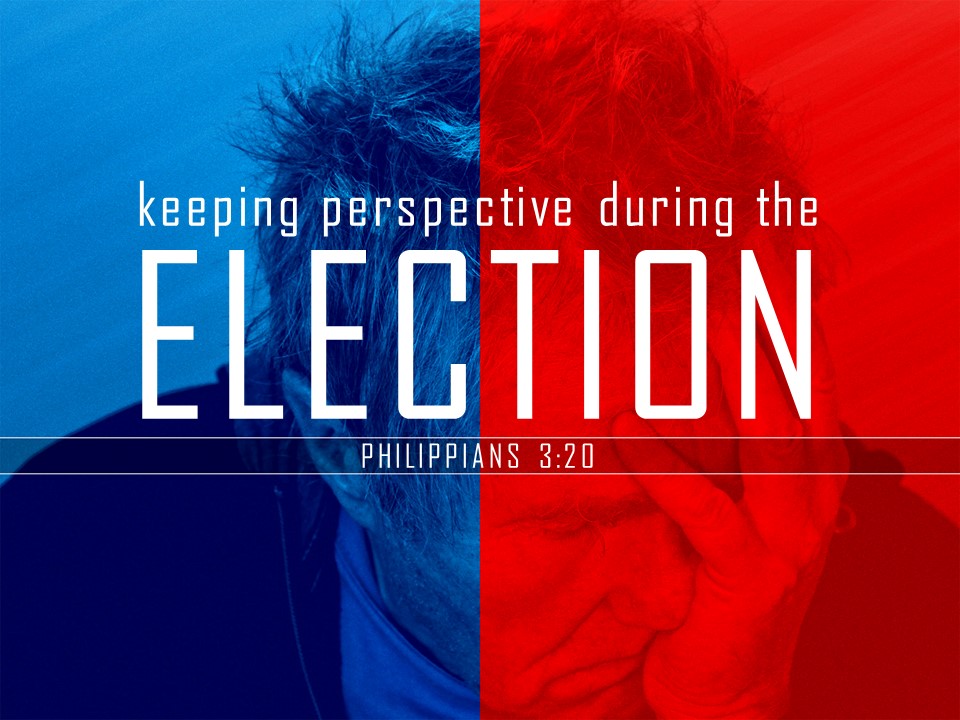